আজকের ক্লাসে সবাইকে স্বাগতম
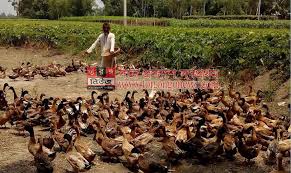 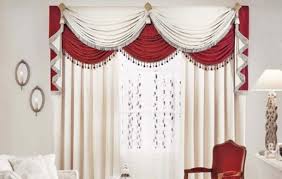 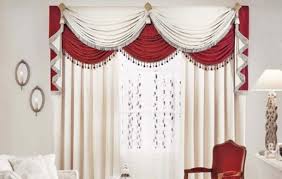 শিক্ষক পরিচিতি
পাঠ পরিচিতি
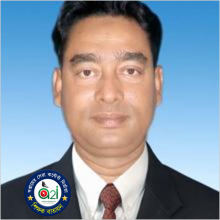 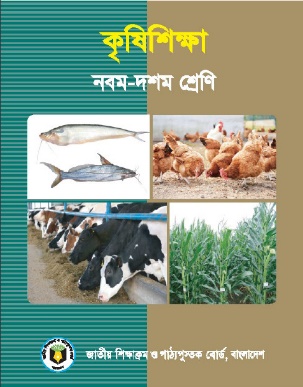 কৃষি শিক্ষা
দশম শ্রেণি
সপ্তম অধ্যায়
পারিবারিক খামার
মোঃ আইনুল ইসলাম
সহকারী শিক্ষক
পুটিজুরী এস সি উচ্চ বিদ্যালয়
বাহুবল, হবিগঞ্জ।
নিচের ছবিগুলি কীসের
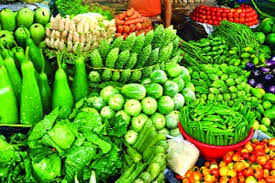 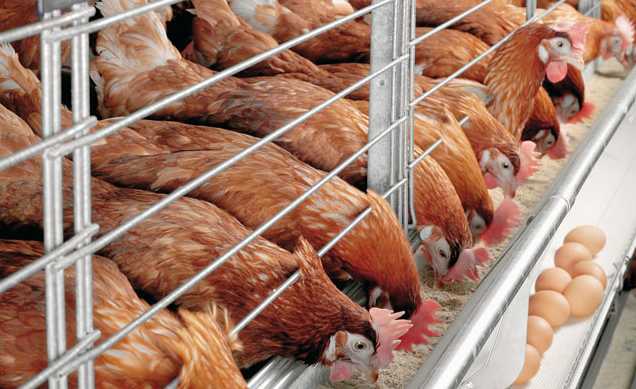 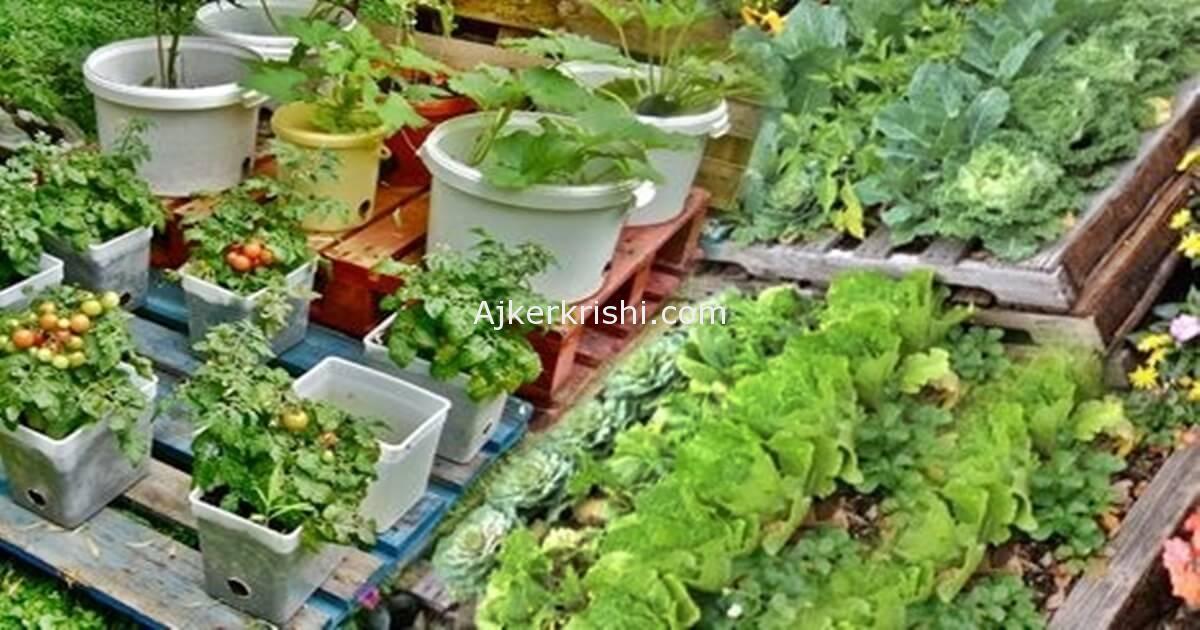 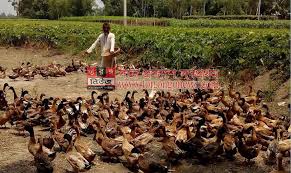 বিভিন্ন প্রকারের খামার
আজকের পাঠ
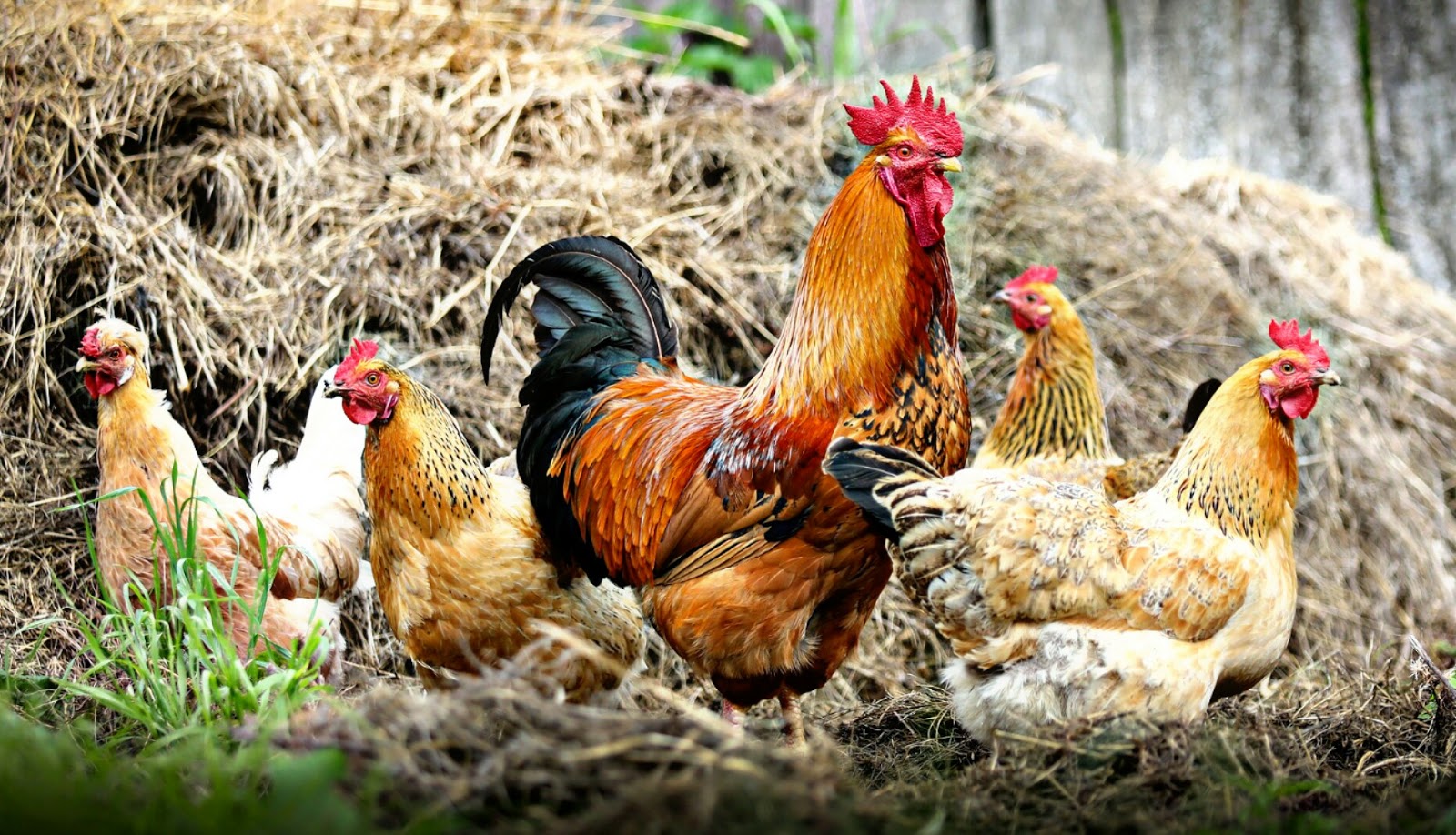 পারিবারিক খামার
শিখনফল
আজকের পাঠ শেষে শিক্ষার্থীরা---
পারিবারিক পোল্ট্রি খামার কী তা বলতে পারবে
পারিবারিক কৃষি খামারের গুরুত্ব লিখতে পারবে
পারিবারিক শাক-সবজি খামার ব্যাখ্যা করতে পারবে।
গৃহপালিত পাখি
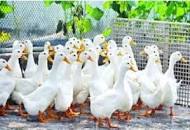 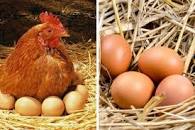 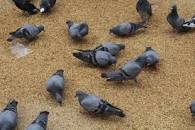 মুরগি
কবুতর
হাঁস
একক কাজ
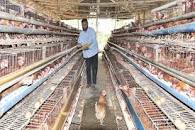 পারিবারিক পোল্ট্রি খামার কী? সংজ্ঞা সহ দুইটি গৃহপালিত পাখির নাম বল।
পারিবারিক কৃষি খামারের গুরুত্ব
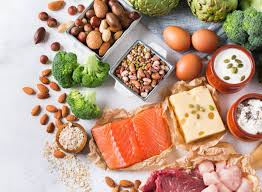 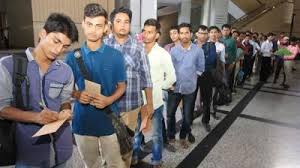 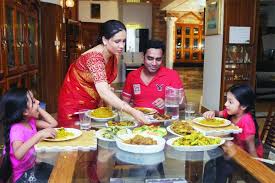 পরিবারের খাদ্য ও পুষ্টির চাহিদা মেটায়
অতিথি আপ্যায়নে ভূমিকা রাখে
বেকারদের কর্মক্ষেত্র তৈরি করে
পারিবারিক কৃষি খামারের গুরুত্ব
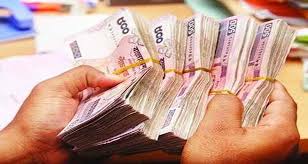 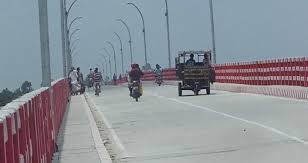 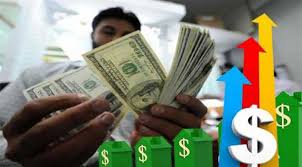 বাড়তি আয়ের সুযোগ সৃষ্টি হয়
জাতীয় আয় বৃদ্ধিতে সাহায্য করে
জীবন যাত্রার মান উন্নত করে
জোড়ায় কাজ
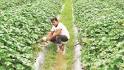 পারিবারিক কৃষি খামারের ৩ টি গুরুত্ব লিখ
পারিবারিক শাকসবজি খামার
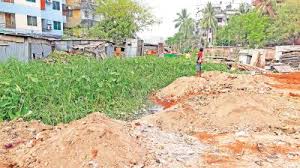 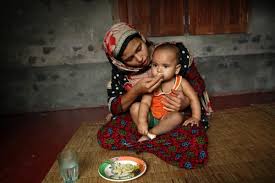 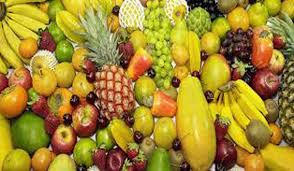 উঁচু ভিটা চাষ করা যায়
ক্ষুদ্র আয় বৃদ্ধি করে
পুষ্টি চাহিদা মেটায়
পারিবারিক শাকসবজি খামার
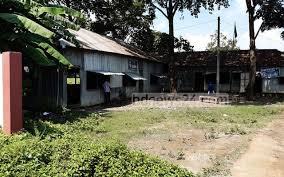 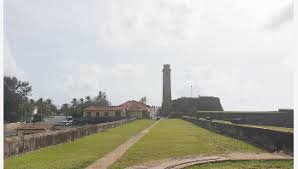 খালি জায়গা
মাঝারি নিচু জমি
দলীয় কাজ
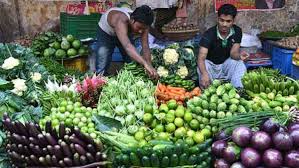 নিরাপদ ও সুস্বাদু শাকসবজি চাষের বর্ণনা ১০ টি লাইনে লিখ
মূল্যায়ন
১। গৃহপালিত পাখি কোনটি?
ক) ময়না
খ) মুরগী
গ) টিয়া
ঘ) শালিক
২। গৃহপালিত পশু কোনটি?
ক) ছাগল
খ) বাঘ
ঘ) শিয়াল
গ) সিংহ
বাড়ির কাজ
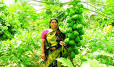 বাণিজ্যিক খামারের প্রয়োজনীয়তা ব্যাখ্যা কর
সবাইকে ধন্যবাদ
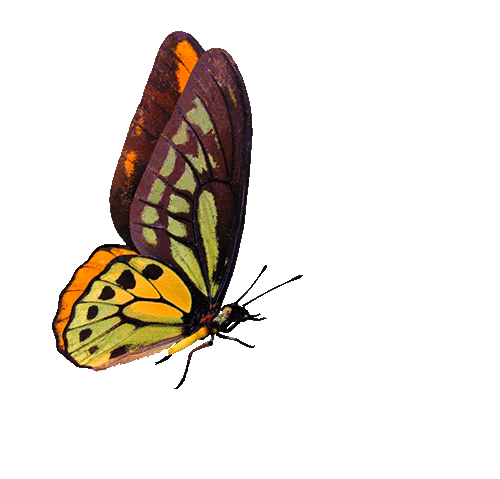 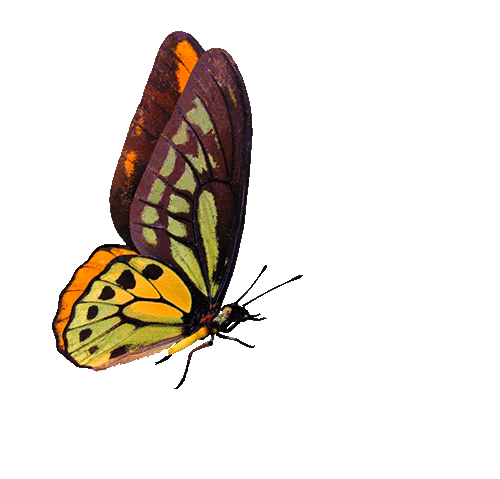 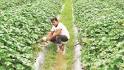 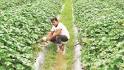